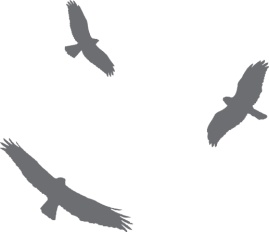 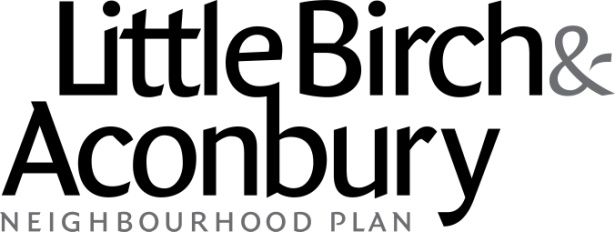 Residents’ questionnaire surveyNovember 2016
David Nicholson 
DJN Planning Ltd.
Residents’ survey Sept 2016
Questionnaires hand delivered & collected to 247 households across the parish
190 completed forms returned – 76.9%
Headline results tonight – much more detail in the Results and Comment Listings reports
20 open and closed questions on housing, traffic, jobs and economy, community services and the environment
Housing – size and type
Preference for 2 or 3 bed homes (76% and 84%) above larger houses or flats
Most (84%) in favour of privately owned homes over other tenures
Limited support for housing associations (30%) but more for shared ownership (48%)
Self-build and live/work also supported (64% and 57%)
Guiding new housing
Settlement boundaries or criteria approach?
Majority in favour of the latter (52%) over using settlement boundaries (21%) to define the extent of the villages
Size of housing developments
Most (84%) supported single new dwellings, within existing village areas
Some supported smaller schemes (3-5 dwellings, 45%), others did not (36%)
Limited support for a larger development of 10-15 houses: 11% for, 75% against
Where should houses be built?
Number of specific locations suggested 
Continued support for idea of adding to existing “clusters” or infilling
Where should houses not be built?
Support for protecting the countryside
For infilling – but avoid cramming
Some locations common to previous slide
Other comments on housing
Clear view more affordable, starter and smaller homes needed for young people / families
Not all agreed, or wanted only limited growth
Eco design and public transport also key themes
Traffic, transport and access – areas for improvement
Top priority: improvements to road, ditch and verge maintenance
Other priorities: footway and bridleway maintenance, road and pedestrian safety
Less emphasis here on interventions such as reducing traffic speed or traffic calming
Other comments on transport
Many comments on traffic speed reduction  
Road maintenance – specific issues e.g. BOATs
Public transport – better service & smaller buses
Jobs and economy Type of employment to be encouraged
Other comments on jobs
Support for small-scale uses – businesses, diversification, tourism and camping  
Balanced against impacts on rurality
Broadband and local services – shop/Post Office
Community servicesMeeting current and future needs
Most important: broadband 
Other priorities: local woodlands, village hall, = mobile phone reception/bus services, Castle Inn.
Least important: St Mary’s Church
Comments on need for services
Most support for various forms of play facilities 
Improvements to village hall; provision of shop; and facilities for tourists e.g. car parking and interpretation
Many saw no need – keep area as it is
The environmentHow to protect and enhance the environment?
Most important: new development in keeping with its surroundings
Close behind: protecting views
= third: identifying land for local green space / special local features
Features to be protected?
Most supported some or all of the e.g.’s in question 
Views identified to Hereford, Black Mountains and the Malverns (and need for hedge trimming)
Local renewable energy
Most support for solar power (76%), with limited opposition and few ‘no opinions’ 
Also supported: ground heat pumps at 62%
Fewer supported biomass (42%) or wind turbines (29%): over half were opposed to the latter (52%).
Comments on the environment
Wide-ranging answers to this question 
Local features: hedge cutting, light pollution, resist urbanisation/maintain rurality, keep farmland
Housing: design, tenure, energy, use of derelict buildings, need, scale and location
Information about you
Against 2011 Census: 
Females slightly over-represented (53% of responses, 50% Census)
All age groups under-represented, save for the 65-84 group (34% of responses, 25% Census)
Length of residence
Which parish do you live or have land in?
Key messages for the NDP
Take a more flexible approach to defining the villages than using settlement boundaries
Favour smaller sites for housing over larger
Manage expectations re affordable, starter and smaller  housing
Consider Community Actions to capture aspirations for  transport and community facilities
Include support for specific types of employment and forms of provision such as conversions and home working
Develop environment policies to reflect responses and comments made